GIỚI THIỆU 
LUẬT BẦU CỬ ĐẠI BIỂU QUỐC HỘI VÀ 
ĐẠI BIỂU HỘI ĐỒNG NHÂN DÂN, 
LUẬT SỬA ĐỔI, BỔ SUNG MỘT SỐ 
ĐIỀU CỦA LUẬT TỔ CHỨC QUỐC HỘI, 
LUẬT TỔ CHỨC CHÍNH QUYỀN ĐỊA PHƯƠNG
Thành phố Hồ Chí Minh, ngày 17 tháng 3 năm 2021
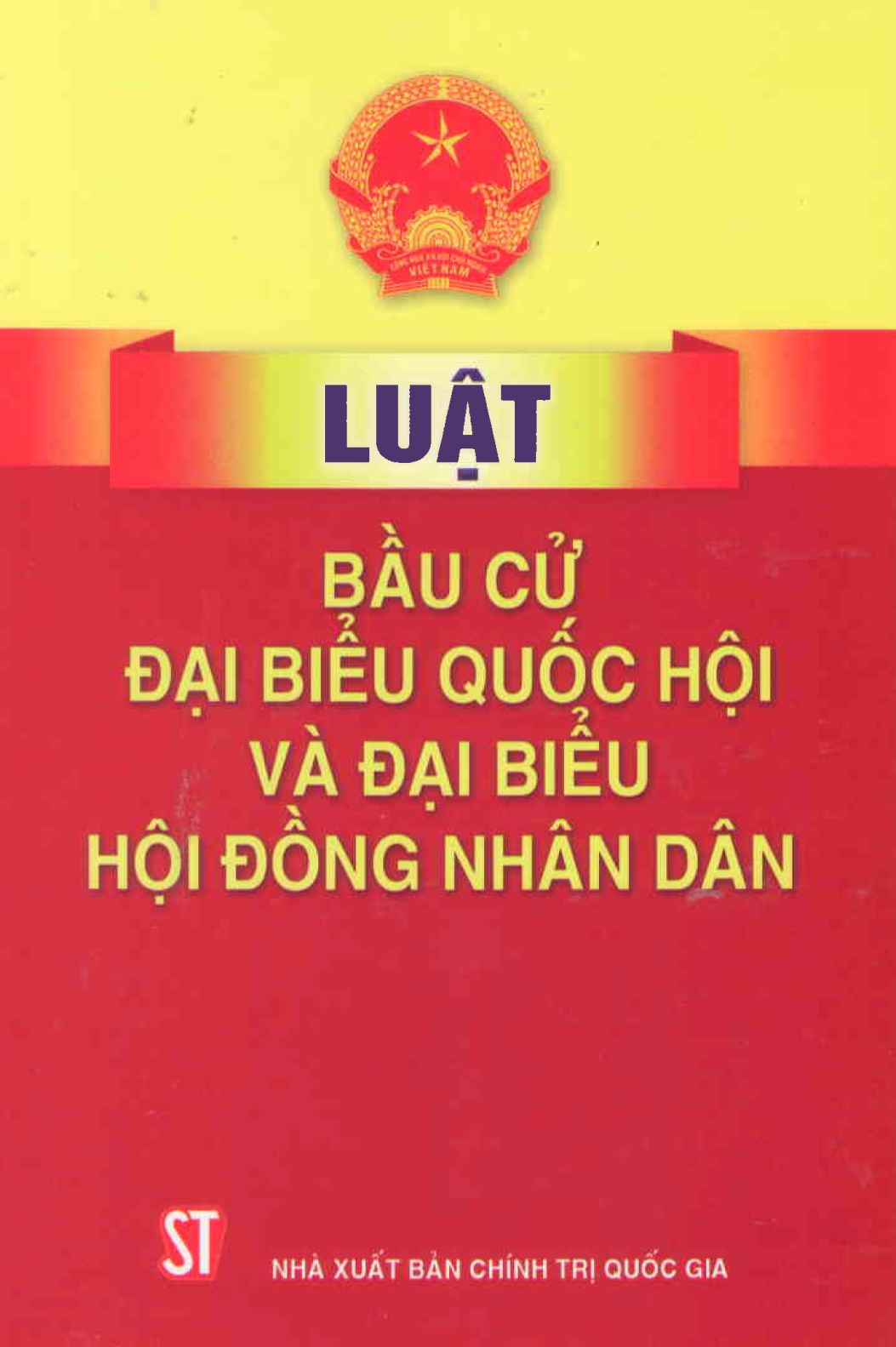 PHẦN 1:GIỚI THIỆU VỀLUẬT BẦU CỬ ĐẠI BIỂU QUỐC HỘI VÀ ĐẠI BIỂU HỘI ĐỒNG NHÂN DÂN GỒM 10 CHƯƠNG VỚI 98 ĐIỀU
Chương I: Những quy định chung
Chương này gồm 6 điều (từ Điều 1 đến Điều 6) quy định về các nguyên tắc bầu cử; tuổi ứng cử và tuổi bầu cử; tiêu chuẩn của người ứng cử; trách nhiệm của cơ quan, tổ chức trong công tác bầu cử, ngày bầu cử và kinh phí tổ chức bầu cử.
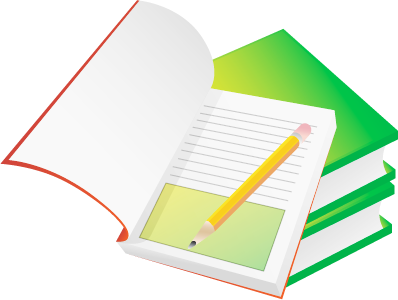 Chương II: Dự kiến cơ cấu, thành phần và phân bổ đại biểu Quốc hội, đại biểu Hội đồng nhân dân; đơn vị bầu cử và khu vực bỏ phiếu
Chương này gồm 5 điều (từ Điều 7 đến Điều 11) quy định về dự kiến và phân bổ số lượng, cơ cấu, thành phần những người được giới thiệu ứng cử đại biểu Quốc hội, đại biểu Hội đồng nhân dân; đơn vị bầu cử, khu vực bỏ phiếu.
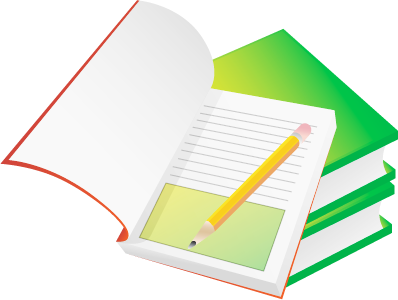 Chương III: Hội đồng bầu cử quốc gia và các tổ chức phụ trách bầu cử ở địa phương
Chương này gồm 17 điều chia làm 2 mục: 
- Mục 1: Hội đồng bầu cử quốc gia (từ Điều 12 đến Điều 20) quy định về cơ cấu, tổ chức, nguyên tắc hoạt động, nhiệm vụ, quyền hạn của Hội đồng bầu cử quốc gia; nhiệm vụ, quyền hạn của các thành viên Hội đồng bầu cử quốc gia; mối quan hệ công tác của Hội đồng bầu cử quốc gia; bộ máy giúp việc và kinh phí hoạt động của Hội đồng bầu cử quốc gia; thời điểm kết thúc nhiệm vụ của Hội đồng bầu cử quốc gia;
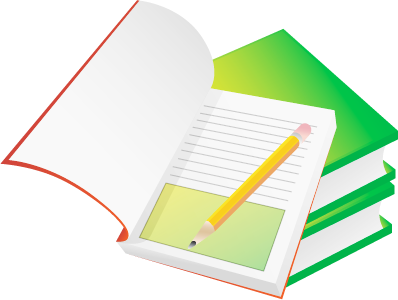 Chương III: Hội đồng bầu cử quốc gia và các tổ chức phụ trách bầu cử ở địa phương
- Mục 2: Các tổ chức phụ trách bầu cử ở địa phương (từ Điều 21 đến Điều 28) quy định về việc thành lập, chức năng, nhiệm vụ, nguyên tắc hoạt động, thời điểm kết thúc nhiệm vụ của các tổ chức phụ trách bầu cử ở địa phương như Ủy ban bầu cử đại biểu Quốc hội và đại biểu Hội đồng nhân dân cấp tỉnh ở tỉnh, thành phố trực thuộc Trung ương, Ủy ban bầu cử đại biểu Hội đồng nhân dân cấp huyện ở huyện, quận, thị xã, thành phố thuộc tỉnh, Ủy ban bầu cử đại biểu Hội đồng nhân dân cấp xã ở xã, phường, thị trấn (sau đây gọi chung là Ủy ban bầu cử); Ban bầu cử đại biểu Quốc hội; Ban bầu cử đại biểu Hội đồng nhân dân cấp tỉnh, Ban bầu cử đại biểu Hội đồng nhân dân cấp huyện, Ban bầu cử đại biểu Hội đồng nhân dân cấp xã ở đơn vị bầu cử tương ứng (sau đây gọi chung là Ban bầu cử); Tổ bầu cử ở khu vực bỏ phiếu.
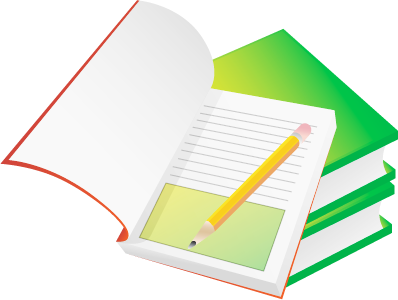 Chương IV: Danh sách cử tri
Chương này gồm 6 điều (từ Điều 29 đến Điều 34) quy định về nguyên tắc lập danh sách cử tri; những trường hợp không được ghi tên, xóa tên hoặc bổ sung tên vào danh sách cử tri; thẩm quyền lập danh sách cử tri; việc niêm yết danh sách cử tri; khiếu nại về danh sách cử tri và việc bỏ phiếu nơi khác.
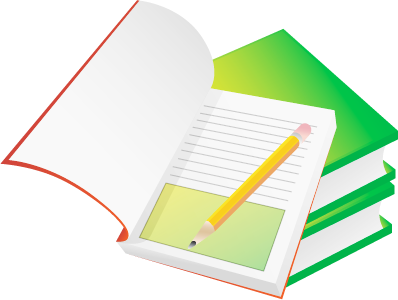 Chương V: Ứng cử và hiệp thương, giới thiệu người ứng cử đại biểu Quốc hội, đại biểu Hội đồng nhân dân
Chương này gồm 27 điều (từ Điều 35 đến Điều 61) chia làm 4 mục: 
- Mục 1 về ứng cử quy định về hồ sơ, thời gian và quy trình nộp hồ sơ ứng cử; Quy định những trường hợp không được ứng cử đại biểu Quốc hội và đại biểu Hội đồng nhân dân);
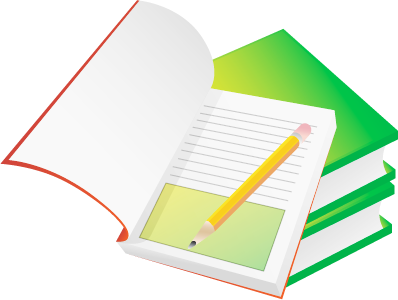 Chương V: Ứng cử và hiệp thương, giới thiệu người ứng cử đại biểu Quốc hội, đại biểu Hội đồng nhân dân
- Mục 2 về hiệp thương, giới thiệu người ứng cử đại biểu Quốc hội và điều chỉnh cơ cấu, thành phần, số lượng giới thiệu người được giới thiệu ứng cử đại biểu Quốc hội quy định về Hội nghị hiệp thương lần thứ nhất, thứ hai, thứ ba ở Trung ương, ở tỉnh, thành phố trực thuộc Trung ương; Ủy ban Thường vụ Quốc hội điều chỉnh lần thứ nhất, thứ hai; Giới thiệu người của cơ quan, tổ chức, đơn vị ở Trung ương, ở địa phương ứng cử đại biểu Quốc hội; Hội nghị cử tri; Xác minh và trả lời các vụ việc mà cử tri nêu đối với người ứng cử đại biểu Quốc hội);
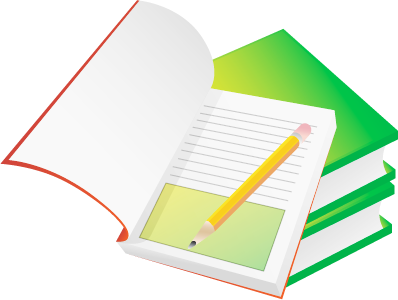 Chương V: Ứng cử và hiệp thương, giới thiệu người ứng cử đại biểu Quốc hội, đại biểu Hội đồng nhân dân
- Mục 3 về hiệp thương, giới thiệu người ứng cử đại biểu Hội đồng nhân dân và điều chỉnh cơ cấu, thành phần, số lượng người được giới thiệu ứng cử đại biểu Hội đồng nhân dân; và mục về danh sách những người ứng cử quy định Hội nghị hiệp thương lần thứ nhất, lần thứ hai, lần thứ ba; Thường trực Hội đồng nhân dân điều chỉnh cơ cấu, thành phần, số lượng người được giới thiệu ứng cử đại biểu Hội đồng nhân dân; Giới thiệu người của cơ quan, tổ chức, đơn vị ứng cử đại biểu Hội đồng nhân dân; Hội nghị cử tri; Xác minh và trả lời các vụ việc mà cử tri nêu đối với người ứng cử đại biểu Hội đồng nhân dân;
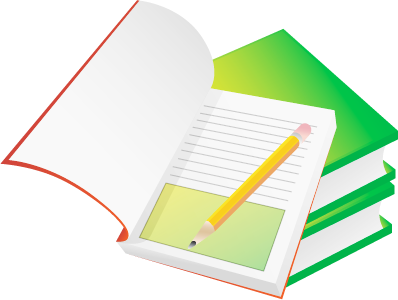 Chương V: Ứng cử và hiệp thương, giới thiệu người ứng cử đại biểu Quốc hội, đại biểu Hội đồng nhân dân
- Mục 4 về Danh sách những người ứng cử quy định về danh sách người ứng cử đại biểu Quốc hội; danh sách người ứng cử đại biểu Hội đồng nhân dân; việc niêm yết danh sách người ứng cử; việc xóa tên người ứng cử; việc khiếu nại, tố cáo về người ứng cử, lập danh sách người ứng cử.
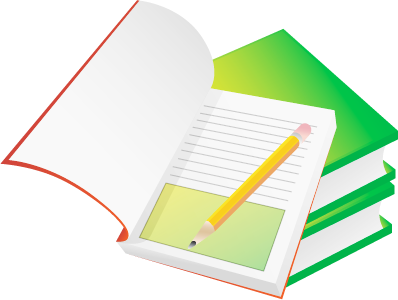 Chương VI. Tuyên truyền, Vận động bầu cử
Chương này gồm 7 điều (từ Điều 62 đến Điều 68) quy định về trách nhiệm của cơ quan, tổ chức trong chỉ đạo công tác thông tin, tuyên truyền và vận động bầu cử trong phạm vi cả nước; nguyên tắc vận động bầu cử; thời gian tiến hành vận động bầu cử; những hành vi bị cấm khi vận động bầu cử; các hình thức vận động bầu cử; về các hội nghị tiếp xúc cử tri; về việc vận động bầu cử thông qua phương tiện thông tin đại chúng.
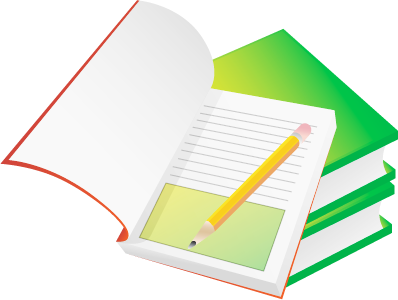 Chương VII. Nguyên tắc và trình tự bỏ phiếu
Chương này gồm 4 điều (từ Điều 69 đến Điều 72) quy định về nguyên tắc bỏ phiếu; thông báo về thời gian bầu cử, nơi bỏ phiếu; thời gian bỏ phiếu và việc bỏ phiếu sớm, hoãn ngày bỏ phiếu.
Theo đó, thời gian bỏ phiếu bắt đầu từ bảy giờ sáng đến bảy giờ tối cùng ngày. Tuy nhiên, tuỳ tình hình địa phương, Tổ bầu cử có thể quyết định cho bắt đầu việc bỏ phiếu sớm hơn nhưng không được trước năm giờ sáng hoặc kết thúc muộn hơn nhưng không được quá 9 giờ tối cùng ngày.
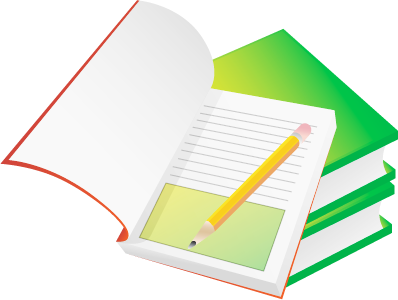 Chương VIII. Kết quả bầu cử
Chương này gồm 16 điều (từ Điều 73 đến Điều 88) chia thành 4 mục: 
- Mục 1 về việc kiểm phiếu quy định rõ về trình tự, thành phần tham dự, việc chứng kiến mở hòm phiếu trước khi kiểm phiếu, biên bản kiểm phiếu, cách xác định phiếu bầu không hợp lệ, khiếu nại, tố cáo về kiểm phiếu.
- Mục 2 về kết quả bầu cử ở đơn vị bầu cử quy định về biên bản xác định kết quả bầu cử ở đơn vị, thời hạn phải gửi đến các cơ quan phụ trách bầu cử, nguyên tắc xác định người trúng cử.
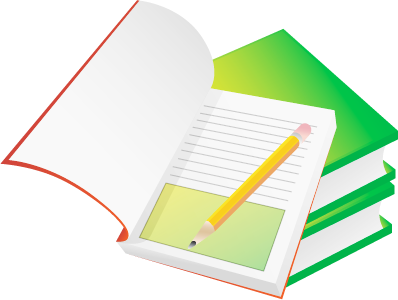 Chương VIII. Kết quả bầu cử
- Mục 3 về việc bầu cử thêm, bầu cử lại quy định việc bầu cử thêm, bầu cử lại; Hủy kết quả bầu cử và quyết định bầu cử lại
- Mục 4 về việc tổng kết cuộc bầu cử quy định về biên bản xác định kết quả bầu cử đại biểu Quốc hội ở tỉnh, thành phố trực thuộc Trung ương; Biên bản tổng kết cuộc bầu cử đại biểu Quốc hội; Biên bản tổng kết cuộc bầu cử đại biểu Hội đồng nhân dân; Công bố kết quả bầu cử và danh sách những người trúng cử; Giải quyết khiếu nại về kết quả bầu cử; Xác nhận tư cách của người trúng cử đại biểu Quốc hội, đại biểu Hội đồng nhân dân.
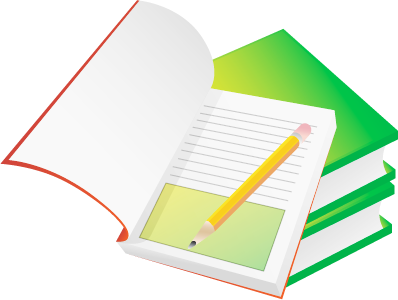 Chương IX: Bầu cử bổ sung đại biểu Quốc hội, đại biểu Hội đồng nhân dân
Chương này gồm 6 điều (từ Điều 89 đến Điều 94) quy định về việc bầu cử bổ sung đại biểu Quốc hội, đại biểu Hội đồng nhân dân; tổ chức phụ trách bầu cử bổ sung; danh sách cử tri trong bầu cử bổ sung; ứng cử và hiệp thương, giới thiệu người ứng cử trong bầu cử bổ sung; trình tự bầu cử và xác định kết quả trong bầu cử bổ sung và giải quyết khiếu nại, tố cáo, kiến nghị về bầu cử bổ sung.
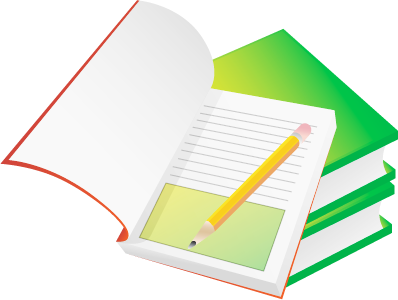 Chương X: Xử lý vi phạm pháp luật về bầu cử  và điều khoản thi hành
Chương này gồm 4 điều (từ Điều 95 đến Điều 98) quy định về xử lý vi phạm pháp luật về bầu cử; về quy định chuyển tiếp; hiệu lực thi hành và việc quy định chi tiết và hướng dẫn thi hành Luật.
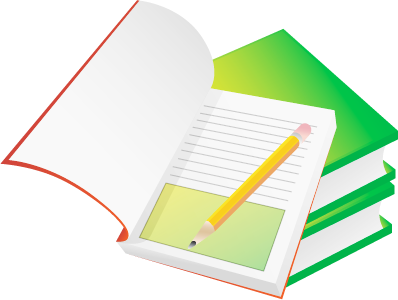 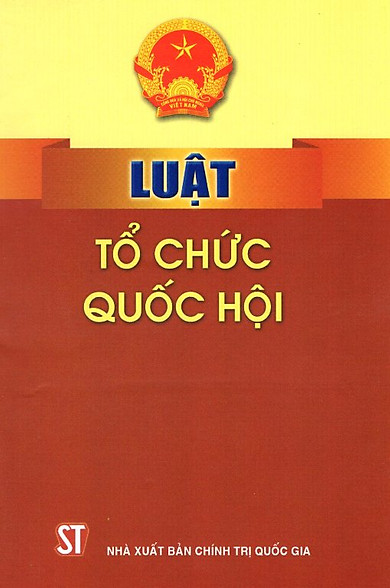 PHẦN 2:GIỚI THIỆU VỀ NHỮNG ĐIỂM MỚI CỦA LUẬT TỔ CHỨCQUỐC HỘI(sửa đổi, bổ sung)
Luật sửa đổi, bổ sung Luật Tổ chức Quốc hội số 65/2020/QH13
Luật sửa đổi, bổ sung Luật Tổ chức quốc hội số 65/2020/QH13 được thông qua vào ngày 19/6/2020 với 422/451 đại biểu tham gia biểu quyết tán thành (chiếm tỷ lệ 87,37% tổng số đại biểu Quốc hội), có hiệu lực từ ngày 01/01/2021.
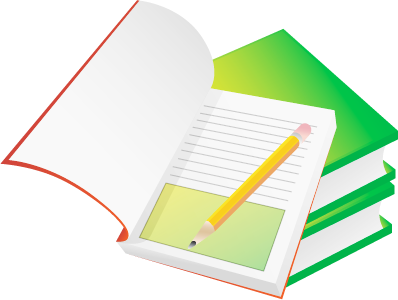 Luật sửa đổi, bổ sung Luật Tổ chức Quốc hội số 65/2020/QH13
CÓ CÁC ĐIỂM MỚI SAU:
1. Bổ sung tiêu chuẩn của Đại biểu Quốc hội.
2. Nâng số lượng đại biểu Quốc hội thêm 5%.
3. Bổ sung nguyên tắc hoạt động của Ủy ban Thường vụ Quốc hội.
4. Bổ sung quy định về Hội đồng dân tộc và Ủy ban của Quốc hội.
5. Bổ sung về kinh phí hoạt động của Quốc hội.
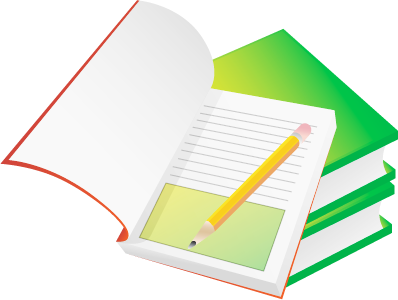 BỔ SUNG TIÊU CHUẨN CỦA ĐẠI BIỂU QUỐC HỘI.
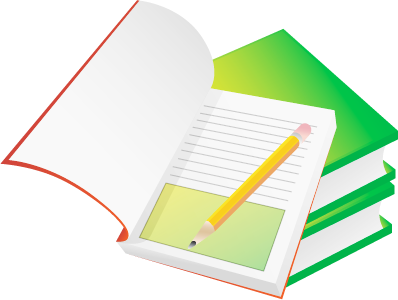 NÂNG SỐ LƯỢNG ĐẠI BIỂU QUỐC HỘI THÊM 5%
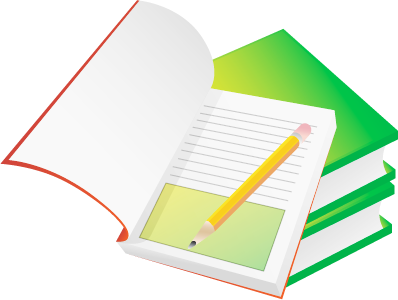 BỔ SUNG NGUYÊN TẮC HOẠT ĐỘNG CỦA ỦY BAN THƯỜNG VỤ QUỐC HỘI.
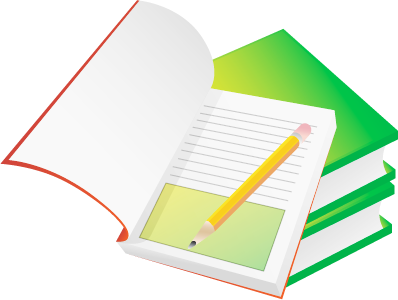 BỔ SUNG QUY ĐỊNH VỀ HỘI ĐỒNG DÂN TỘC VÀ ỦY BAN CỦA QUỐC HỘI.
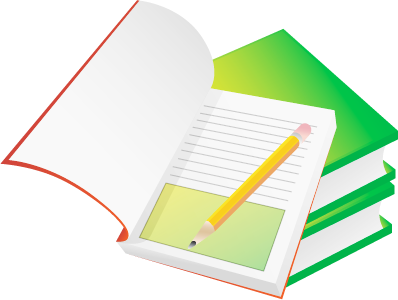 BỔ SUNG VỀ KINH PHÍ HOẠT ĐỘNG CỦA QUỐC HỘI
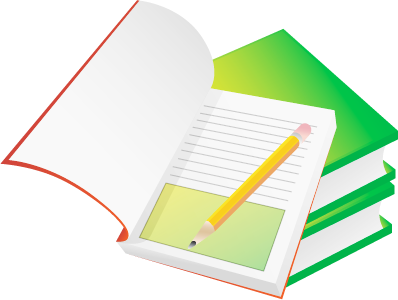 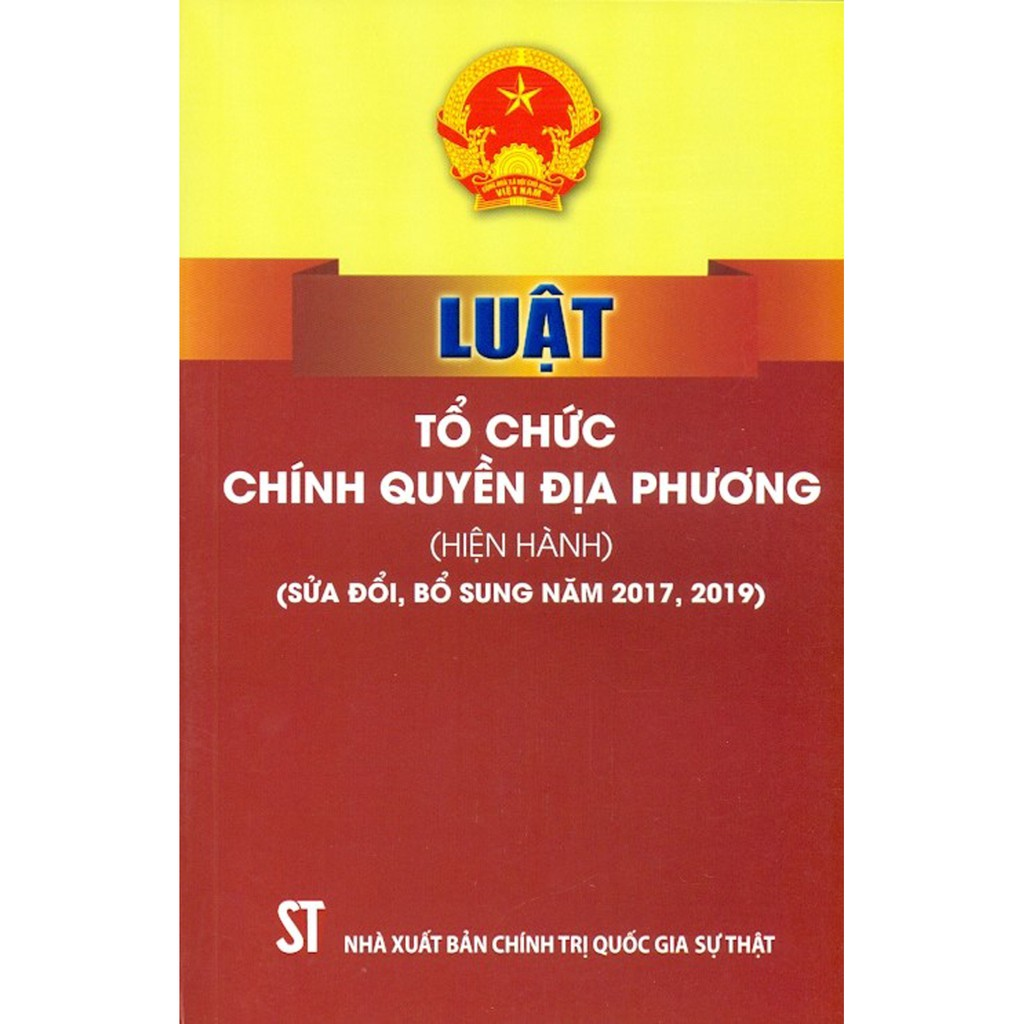 PHẦN 3:GIỚI THIỆU VỀ NHỮNG ĐIỂM MỚI CỦA LUẬT TỔ CHỨCCHÍNH QUYỀN ĐỊA PHƯƠNG(sửa đổi, bổ sung)
Luật sửa đổi, bổ sung Luật Tổ chức chính quyền địa phương
Luật số 47/2019/QH14 sửa đổi, bổ sung một số điều của Luật Tổ chức Chính phủ và Luật Tổ chức chính quyền địa phương được thông qua vào ngày 22/11/2019, có hiệu lực từ ngày 01/07/2020.
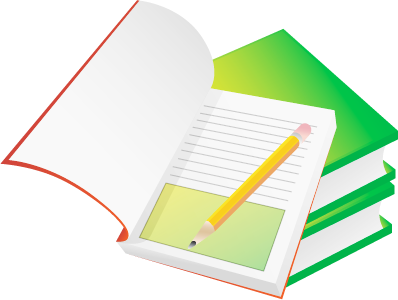 Luật sửa đổi, bổ sung Luật Tổ chức chính quyền địa phương
Có 30 Điều của Luật Tổ chức chính quyền địa phương được sửa đổi bổ sung; 05 Điều được thay thế cụm từ và Khoản 4 Điều 9 được bãi bỏ.
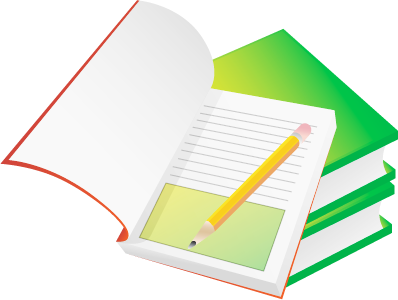 Các điểm mới của Luật Tổ chức chính quyền địa phương sửa đổi, bổ sung
Linh hoạt trong tổ chức bộ máy của chính quyền địa phương.
Đại biểu Hội đồng nhân dân cần có 01 quốc tịch Việt Nam.
Giảm số lượng đại biểu HĐND các cấp.
Tăng số lượng Phó Chủ tịch của xã loại II.
Giảm số lượng phó chủ tịch HĐND cấp tỉnh và cấp huyện.
Không còn khái niệm “họp bất thường”.
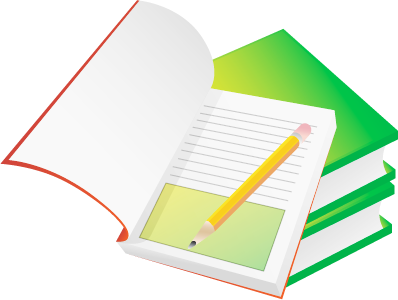 LINH HOẠT TRONG TỔ CHỨC BỘ MÁY CỦA CHÍNH QUYỀN ĐỊA PHƯƠNG.
Trước đây, luật Tổ chức chính quyền địa phương 2015 quy định “Cấp chính quyền địa phương gồm có Hội đồng nhân dân và Ủy ban nhân dân”  thì nay, theo Luật sửa đổi, bổ sung: Chính quyền địa phương được tổ chức phù hợp với đặc điểm nông thôn, đô thị, hải đảo, đơn vị hành chính - kinh tế đặc biệt.
ĐẠI BIỂU HỘI ĐỒNG NHÂN DÂN CẦN CÓ 01 QUỐC TỊCH VIỆT NAM.
Đây là nội dung mới được bổ sung vào Điều 7 của Luật Tổ chức chính quyền địa phương. Theo đó, đại biểu Hội đồng nhân dân (HĐND) phải đáp ứng điều kiện có một quốc tịch là quốc tịch Việt Nam.
GIẢM SỐ LƯỢNG ĐẠI BIỂU HĐND CÁC CẤP
- Hội đồng nhân dân tỉnh:
   + Tỉnh miền núi, vùng cao có từ 500.000 dân trở xuống được bầu 50 đại biểu; từ 500.000 dân trở lên có tối đa 75 đại biểu (trước là 85 đại biểu)
   + Tỉnh còn lại có từ 01 triệu dân trở xuống được bầu 50 đại biểu; từ 01 triệu dân trở lên được bầu không quá 85 đại biểu (trước là 95 đại biểu)
   - Hội đồng nhân dân huyện:
   + Huyện miền núi, vùng cao, hải đảo có từ 40.000 dân trở xuống được bầu 35 đại biểu; trên 40.000 dân được bầu tối đa 35 đại biểu (trước là 40 đại biểu)
   + Huyện còn lại có từ 80.000 dân trở xuống được bầu 30 đại biểu; trên 80.000 dân được bầu tối đa 35 đại biểu (trước là 40 đại biểu).
   - Hội đồng nhân dân xã:
   + Xã miền núi, vùng cao và hải đảo có từ 2000 dân trở xuống được bầu 15 đại biểu.
   + Xã miền núi, vùng cao và hải đảo có trên 2000 dân đến dưới 3000 dân được bầu 19 đại biểu (trước là 20 đại biểu)
   + Xã miền núi, vùng cao và hải đảo có 3000 dân được bầu 21 đại biểu; có trên 3000 thì được bầu tối đa 30 đại biểu (trước là 35 đại biểu)
   + Xã còn lại có từ 5000 dân trở xuống được bầu 25 đại biểu; có trên 5000 dân được bầu tối đa 30 đại biểu (trước là 35 đại biểu).
TĂNG SỐ LƯỢNG PHÓ CHỦ TỊCH 
CỦA XÃ LOẠI II
Luật sửa đổi cũng thay đổi cơ cấu tổ chức của Ủy ban nhân dân cấp xã. Trong đó, cho phép xã loại II được có tối đa 02 Phó Chủ tịch xã (trước đây chỉ có 01 Phó Chủ tịch).
GIẢM SỐ LƯỢNG PHÓ CHỦ TỊCH HĐND CẤP TỈNH VÀ CẤP HUYỆN.
Luật mới đã sửa đổi theo hướng giảm số lượng phó chủ tịch HĐND cấp tỉnh và cấp huyện. Đối với HĐND cấp tỉnh, theo quy định của Luật Tổ chức chính quyền địa phương năm 2015 bao gồm 02 Phó chủ tịch HĐND, tuy nhiên hiện nay quy định này được sửa đổi như sau: Trường hợp Chủ tịch Hội đồng nhân dân tỉnh là đại biểu Hội đồng nhân dân hoạt động chuyên trách thì có một Phó Chủ tịch Hội đồng nhân dân; trường hợp Chủ tịch Hội đồng nhân dân tỉnh là đại biểu Hội đồng nhân dân hoạt động không chuyên trách thì có hai Phó Chủ tịch Hội đồng nhân dân. Phó Chủ tịch Hội đồng nhân dân tỉnh là đại biểu Hội đồng nhân dân hoạt động chuyên trách. Tương tự số lượng Phó chủ tịch HĐND, đối với các Phó ban HĐND thì trường hợp Trưởng ban hoạt động chuyên trách thì có 1 Phó ban. Trường hợp Trưởng ban hoạt động không chuyên trách thì có 02 Phó ban. Đối với HĐND cấp huyện, Luật mới cũng quy định chỉ bao gồm 01 Phó chủ tịch HĐND thay vì 02 Phó Chủ tịch như  HĐND trước đây.
KHÔNG CÒN KHÁI NIỆM “HỌP BẤT THƯỜNG”
Ở cả Luật Tổ chức Chính phủ và Luật Tổ chức chính quyền địa phương, khái niệm “họp bất thường” đã được sửa đổi thành “họp để giải quyết công việc phát sinh đột xuất hoặc họp chuyên đề”
PHẦN:
TỔNG HỢP VĂN BẢN
 HƯỚNG DẪN BẦU CỬ 
ĐẠI BIỂU QUỐC HỘI, 
ĐẠI BIỂU HĐND CÁC CẤP
NHIỆM KỲ 2021-2026
3.2.5.
19 VĂN BẢN HƯỚNG DẪN BẦU CỬ ĐẠI BIỂU QUỐC HỘI, 
ĐẠI BIỂU HĐND CÁC CẤP NHIỆM KỲ 2021-2026 CỦA TRUNG ƯƠNG
1. Luật Bầu cử đại biểu Quốc hội và đại biểu Hội đồng nhân dân 2015;
2. Chỉ thị 45-CT/TW ngày 20/6/2020 về lãnh đạo cuộc bầu cử đại biểu Quốc hội khoá XV và bầu cử đại biểu Hội đồng nhân dân các cấp nhiệm kỳ 2021-2026 do Ban Chấp hành Trung ương ban hành;
19 VĂN BẢN HƯỚNG DẪN BẦU CỬ ĐẠI BIỂU QUỐC HỘI, 
ĐẠI BIỂU HĐND CÁC CẤP NHIỆM KỲ 2021-2026 CỦA TRUNG ƯƠNG
3. Kế hoạch 4711/KH-BTTTT ngày 16/11/2020 về công tác thông tin, tuyên truyền cuộc bầu cử đại biểu Quốc hội khóa XV và bầu cử đại biểu Hội đồng nhân dân các cấp nhiệm kỳ 2021-2026 do Bộ Thông tin và Truyền thông ban hành;
4. Nghị quyết 133/2020/QH14 ngày 17/11/2020 về Ngày bầu cử đại biểu Quốc hội khóa XV và đại biểu Hội đồng nhân dân các cấp nhiệm kỳ 2021-2026 do Quốc hội ban hành;
19 VĂN BẢN HƯỚNG DẪN BẦU CỬ ĐẠI BIỂU QUỐC HỘI, 
ĐẠI BIỂU HĐND CÁC CẤP NHIỆM KỲ 2021-2026 CỦA TRUNG ƯƠNG
5. Thông tư 102/2020/TT-BTC ngày 23/11/2020 hướng dẫn về việc lập dự toán, quản lý, sử dụng và quyết toán kinh phí bầu cử đại biểu Quốc hội khóa XV và đại biểu Hội đồng nhân dân các cấp nhiệm kỳ 2021-2026 do Bộ trưởng Bộ Tài chính ban hành;
6. Hướng dẫn 13-HD/UBKTTW ngày 02/12/2020 về giải quyết tố cáo, khiếu nại về bầu cử đại biểu Quốc hội khóa XV và đại biểu Hội đồng nhân dân các cấp nhiệm kỳ 2021-2026 của cấp ủy, tổ chức đảng, ủy ban kiểm tra các cấp do Ủy ban kiểm tra Trung ương ban hành;
19 VĂN BẢN HƯỚNG DẪN BẦU CỬ ĐẠI BIỂU QUỐC HỘI, 
ĐẠI BIỂU HĐND CÁC CẤP NHIỆM KỲ 2021-2026 CỦA TRUNG ƯƠNG
7. Nghị quyết 1185/NQ-UBTVQH14 ngày 11/01/2021 về dự kiến số lượng, cơ cấu, thành phần đại biểu Quốc hội khóa XV do Ủy ban Thường vụ Quốc hội ban hành;
8. Nghị quyết 1186/2021/UBTVQH14 ngày 11/01/2021 hướng dẫn về việc tổ chức hội nghị cử tri; việc giới thiệu người ứng cử đại biểu Hội đồng nhân dân cấp xã ở thôn, tổ dân phố; việc hiệp thương, giới thiệu người ứng cử, lập danh sách người ứng cử đại biểu Quốc hội, đại biểu Hội đồng nhân dân trong bầu cử bổ sung do Ủy ban Thường vụ Quốc hội ban hành;
19 VĂN BẢN HƯỚNG DẪN BẦU CỬ ĐẠI BIỂU QUỐC HỘI, 
ĐẠI BIỂU HĐND CÁC CẤP NHIỆM KỲ 2021-2026 CỦA TRUNG ƯƠNG
9. Nghị quyết 1187/NQ-UBTVQH14 ngày 11/01/2021 hướng dẫn việc xác định dự kiến cơ cấu, thành phần và phân bổ số lượng người được giới thiệu ứng cử đại biểu Hội đồng nhân dân các cấp nhiệm kỳ 2021-2026 do Ủy ban Thường vụ Quốc hội ban hành;
10. Thông tư 1/2021/TT-BNV ngày 11/01/2021 hướng dẫn nghiệp vụ công tác tổ chức bầu cử đại biểu Quốc hội khóa XV và đại biểu Hội đồng nhân dân các cấp nhiệm kỳ 2021-2026 do Bộ Nội vụ ban hành;
19 VĂN BẢN HƯỚNG DẪN BẦU CỬ ĐẠI BIỂU QUỐC HỘI, 
ĐẠI BIỂU HĐND CÁC CẤP NHIỆM KỲ 2021-2026 CỦA TRUNG ƯƠNG
11. Chỉ thị 02/CT-TTg ngày 14/01/2021 về tổ chức cuộc bầu cử đại biểu Quốc hội khóa XV và đại biểu Hội đồng nhân dân các cấp nhiệm kỳ 2021-2026 do Thủ tướng Chính phủ ban hành;
12. Nghị quyết liên tịch 09/2021/NQLT-UBTVQH14-CP-ĐCTUBTWMTTQVN ngày 15/01/2021 hướng dẫn quy trình hiệp thương, giới thiệu người ứng cử đại biểu Quốc hội khóa XV, đại biểu Hội đồng nhân dân các cấp nhiệm kỳ 2021-2026 do Ủy ban Thường vụ Quốc hội - Chính phủ - Mặt trận Tổ quốc Việt Nam ban hành;
19 VĂN BẢN HƯỚNG DẪN BẦU CỬ ĐẠI BIỂU QUỐC HỘI, 
ĐẠI BIỂU HĐND CÁC CẤP NHIỆM KỲ 2021-2026 CỦA TRUNG ƯƠNG
13. Nghị quyết 41/NQ-HĐBCQG ngày 18/01/2021 hướng dẫn mẫu hồ sơ ứng cử, mẫu phiếu bầu cử, nội quy phòng bỏ phiếu và các mẫu văn bản sử dụng trong công tác bầu cử Đại biểu Quốc hội khóa XV và Đại biểu Hội đồng nhân dân các cấp nhiệm kỳ 2021-2026 do Hội đồng bầu cử Quốc hội ban hành;
14. Kế hoạch 42/KH-HĐBCQG ngày 19/01/2021 về triển khai công tác bầu cử Đại biểu Quốc hội khóa XV và bầu cử Đại biểu Hội đồng nhân dân các cấp nhiệm kỳ 2021-2026 do Hội đồng bầu cử Quốc gia ban hành;
19 VĂN BẢN HƯỚNG DẪN BẦU CỬ ĐẠI BIỂU QUỐC HỘI, 
ĐẠI BIỂU HĐND CÁC CẤP NHIỆM KỲ 2021-2026 CỦA TRUNG ƯƠNG
15. Hướng dẫn 36-HD/BTCTW ngày 20/01/2021 về công tác nhân sự đại biểu Quốc hội khóa XV và đại biểu Hội đồng nhân dân các cấp nhiệm kỳ 2021-2026 do Ban Tổ chức Trung ương ban hành;
16. Thông tri 13/TT-MTTW-BTT ngày 19/01/2021 hướng dẫn Mặt trận Tổ quốc Việt Nam tham gia công tác bầu cử đại biểu Quốc hội khóa XV và đại biểu Hội đồng nhân dân các cấp nhiệm kỳ 2021-2026 do Ban thường trực Ủy ban Trung ương Mặt trận Tổ quốc Việt Nam ban hành;
19 VĂN BẢN HƯỚNG DẪN BẦU CỬ ĐẠI BIỂU QUỐC HỘI, 
ĐẠI BIỂU HĐND CÁC CẤP NHIỆM KỲ 2021-2026 CỦA TRUNG ƯƠNG
17. Hướng dẫn 169-HD/BTGTW ngày 20/01/2021 về tuyên truyền cuộc bầu cử Đại biểu Quốc hội khóa XV và Đại biểu Hội đồng nhân dân các cấp nhiệm kỳ 2021-2026 do Ban Tuyên giáo Trung ương ban hành;
18. Quyết định 235/QĐ-TTg ngày 24/02/2021 về bổ sung kinh phí bầu cử đại biểu Quốc hội khóa XV và đại biểu Hội đồng nhân dân các cấp nhiệm kỳ 2021-2026 (đợt 1) do Thủ tướng Chính phủ ban hành;
19 VĂN BẢN HƯỚNG DẪN BẦU CỬ ĐẠI BIỂU QUỐC HỘI, 
ĐẠI BIỂU HĐND CÁC CẤP NHIỆM KỲ 2021-2026 CỦA TRUNG ƯƠNG
19. Nghị quyết 64/NQ-HĐBCQG ngày 03/3/2021 về số đơn vị bầu cử, danh sách đơn vị bầu cử và số lượng đại biểu Quốc hội được bầu ở mỗi đơn vị bầu cử của các tỉnh, thành phố trực thuộc trung ương do Hội đồng bầu cử quốc gia ban hành.
Vào trang web của Hội đồng bầu cử quốc gia
https://hoidongbaucu.quochoi.vn/Pages/home.aspx 
để tải các văn bản này về.
PHẦN:
MỘT SỐ VẤN ĐỀ 
 LIÊN QUAN ĐẾN CÔNG TÁC 
BẦU CỬ ĐẠI BIỂU QUỐC HỘI, 
ĐẠI BIỂU HĐND CÁC CẤP
NHIỆM KỲ 2021-2026
3.2.5.
Vấn đề thứ 1
XÁC ĐỊNH MỐC THỜI GIAN THỰC HIỆN CÁC CÔNG VIỆC CHO BẦU CỬ
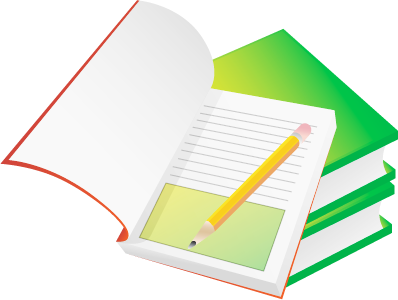 XÁC ĐỊNH MỐC THỜI GIAN THỰC HIỆN CÁC CÔNG VIỆC CHO BẦU CỬ
Chậm nhất ngày 07/02/2021 (105 ngày trước ngày bầu cử):
+ Thành lập Ủy ban bầu cử tỉnh, thành phố;
+ Thành lập Ủy ban bầu cử cấp huyện, Ủy ban bầu cử cấp xã.
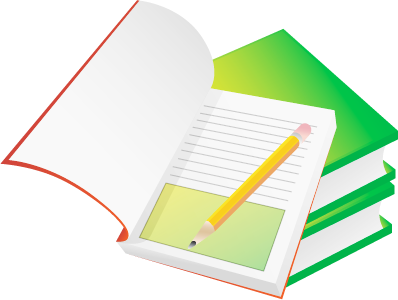 XÁC ĐỊNH MỐC THỜI GIAN THỰC HIỆN CÁC CÔNG VIỆC CHO BẦU CỬ
Chậm nhất là ngày 17/02/2021 (95 ngày trước ngày bầu cử): Hội nghị hiệp thương lần thứ nhất.
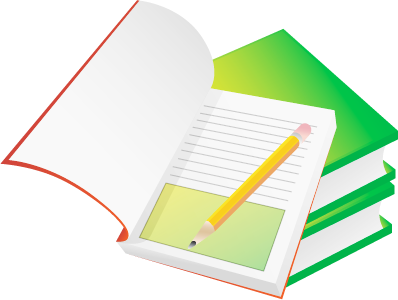 XÁC ĐỊNH MỐC THỜI GIAN THỰC HIỆN CÁC CÔNG VIỆC CHO BẦU CỬ
Chậm nhất ngày 04/3/2021 (80 ngày trước ngày bầu cử):
+ Công bố số đơn vị bầu cử, danh sách các đơn vị bầu cử, số lượng đại biểu Quốc hội dự kiến được bầu ở mỗi đơn vị bầu cử.
+ Công bố số đơn vị bầu cử đại biểu HĐND cấp tỉnh, huyện, xã, danh sách các đơn vị bầu cử và số lượng đại biểu dự kiến được bầu ở mỗi đơn vị bầu cử.
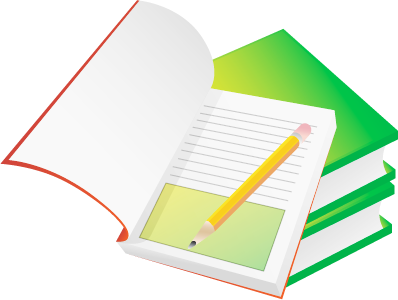 XÁC ĐỊNH MỐC THỜI GIAN THỰC HIỆN CÁC CÔNG VIỆC CHO BẦU CỬ
Chậm nhất ngày 14/3/2021 (70 ngày trước ngày bầu cử):
+ Thành lập Ban bầu cử đại biểu Quốc hội;
+ Thành lập Ban bầu cử đại biểu Hội đồng nhân dân cấp tỉnh, huyện, xã.
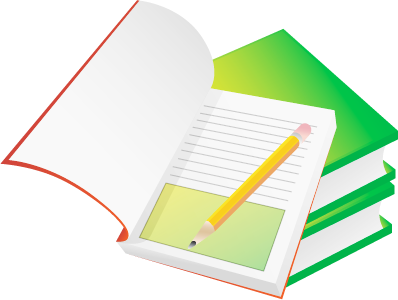 XÁC ĐỊNH MỐC THỜI GIAN THỰC HIỆN CÁC CÔNG VIỆC CHO BẦU CỬ
Chậm nhất là 17 giờ ngày 14/3/2021 (70 ngày trước ngày bầu cử): Kết thúc việc tiếp nhận, xem xét hồ sơ người ứng cử.
(Lưu ý: các địa phương phải cử người trực tiếp nhận hồ sơ ứng cử kể cả ngày nghỉ, lể - thứ bảy và chủ nhật)
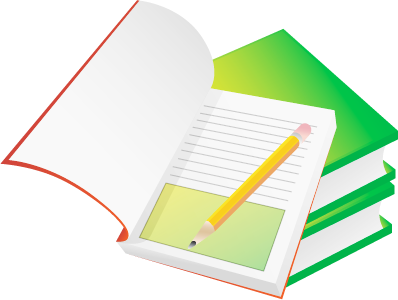 XÁC ĐỊNH MỐC THỜI GIAN THỰC HIỆN CÁC CÔNG VIỆC CHO BẦU CỬ
Chậm nhất là ngày 19/3/2021 (65 ngày trước ngày bầu cử): Hội nghị hiệp thương lần thứ 2.
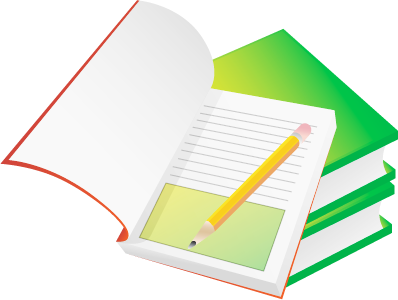 XÁC ĐỊNH MỐC THỜI GIAN THỰC HIỆN CÁC CÔNG VIỆC CHO BẦU CỬ
Chậm nhất ngày 03/4/2021 (50 ngày trước ngày bầu cử): Thành lập Tổ bầu cử.
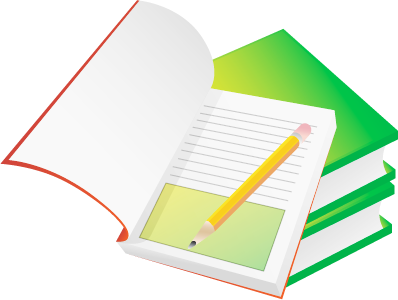 XÁC ĐỊNH MỐC THỜI GIAN THỰC HIỆN CÁC CÔNG VIỆC CHO BẦU CỬ
Ngày 13/4/2021 (40 ngày trước ngày bầu cử): Niêm yết danh sách cử tri.
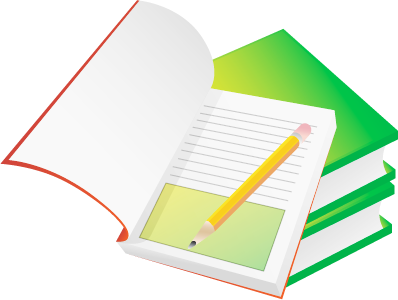 XÁC ĐỊNH MỐC THỜI GIAN THỰC HIỆN CÁC CÔNG VIỆC CHO BẦU CỬ
Chậm nhất là ngày 18/4/2021 (35 ngày trước ngày bầu cử): Hội nghị hiệp thương lần thứ 3.
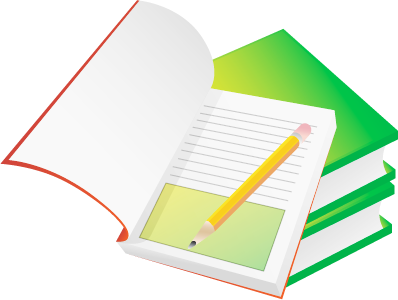 XÁC ĐỊNH MỐC THỜI GIAN THỰC HIỆN CÁC CÔNG VIỆC CHO BẦU CỬ
Chậm nhất là ngày 28/4/2021 (25 ngày trước ngày bầu cử): Công bố danh sách chính thức những người ứng cử đại biểu Quốc hội, HĐND các cấp.
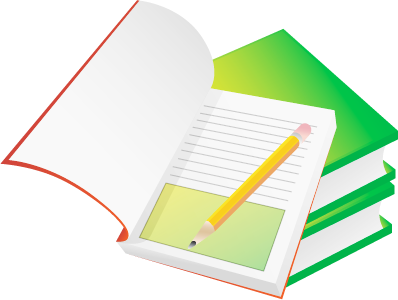 XÁC ĐỊNH MỐC THỜI GIAN THỰC HIỆN CÁC CÔNG VIỆC CHO BẦU CỬ
10 ngày trước ngày bầu cử (tức ngày 13/5/2021): Ngừng việc xem xét, giải quyết khiếu nại, tố cáo, kiến nghị về người ứng cử và việc lập danh sách những người ứng cử.
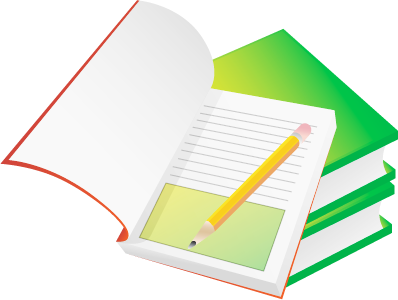 XÁC ĐỊNH MỐC THỜI GIAN THỰC HIỆN CÁC CÔNG VIỆC CHO BẦU CỬ
Trước thời điểm bỏ phiếu 24 giờ (tức ngày 22/5/2021): Kết thúc vận động bầu cử.
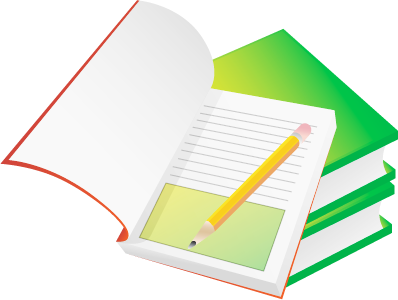 XÁC ĐỊNH MỐC THỜI GIAN THỰC HIỆN CÁC CÔNG VIỆC CHO BẦU CỬ
Ngày 23/5/2021 
Bầu cử đại biểu Quốc hội khóa XV và đại biểu HĐND các cấp nhiệm kỳ 2021-2026.
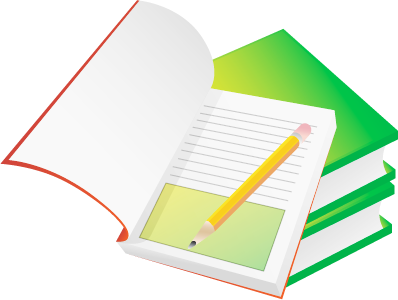 XÁC ĐỊNH MỐC THỜI GIAN THỰC HIỆN CÁC CÔNG VIỆC CHO BẦU CỬ
Chậm nhất là ngày 02/6/2021 (10 ngày sau ngày bầu cử): Công bố kết quả bầu cử và danh sách những người trúng cử đại biểu HĐND cấp tỉnh, huyện, xã.
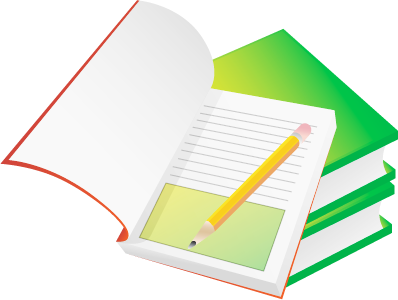 XÁC ĐỊNH MỐC THỜI GIAN THỰC HIỆN CÁC CÔNG VIỆC CHO BẦU CỬ
Chậm nhất là ngày 12/6/2021 (20 ngày sau ngày bầu cử): Công bố kết quả bầu cử và danh sách những người trúng cử đại biểu Quốc hội.
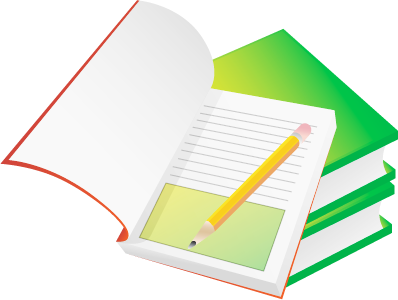 XÁC ĐỊNH MỐC THỜI GIAN THỰC HIỆN CÁC CÔNG VIỆC CHO BẦU CỬ
Các địa phương tiến hành tổng kết cuộc bầu cử từ sau khi Hội đồng bầu cử quốc gia công bố kết quả bầu cử cho đến trước ngày 22/6/2021.
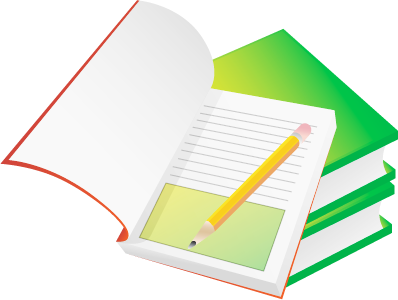 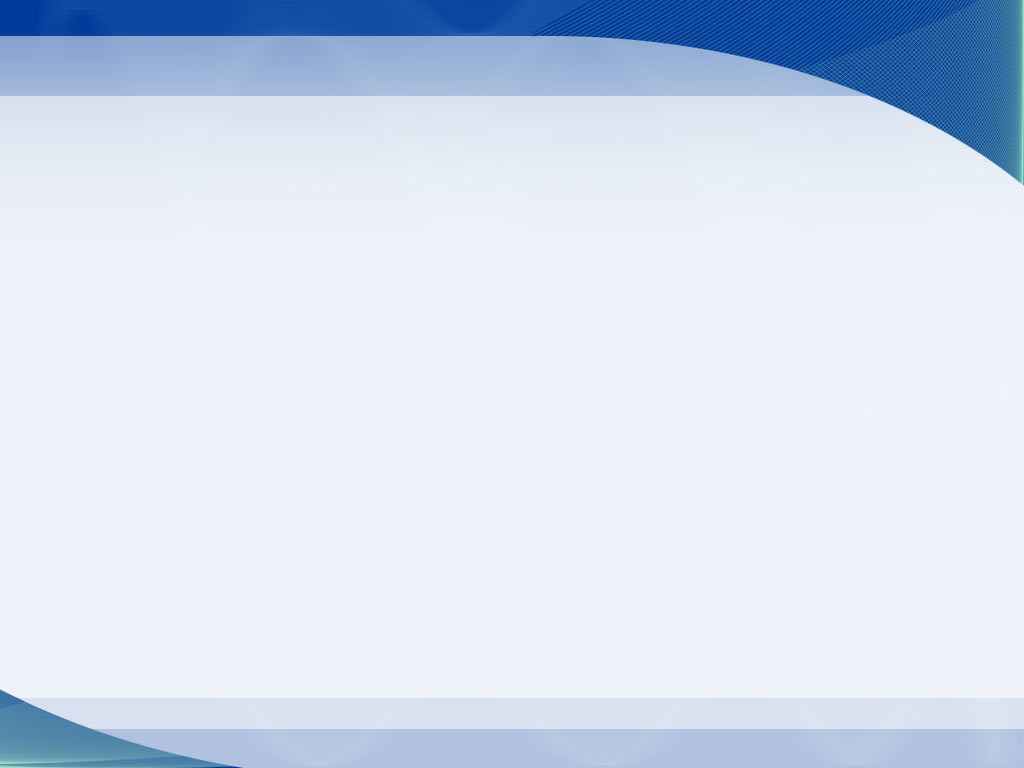 XIN CẢM ƠN 
QUÝ VỊ ĐÃ LẮNG NGHE
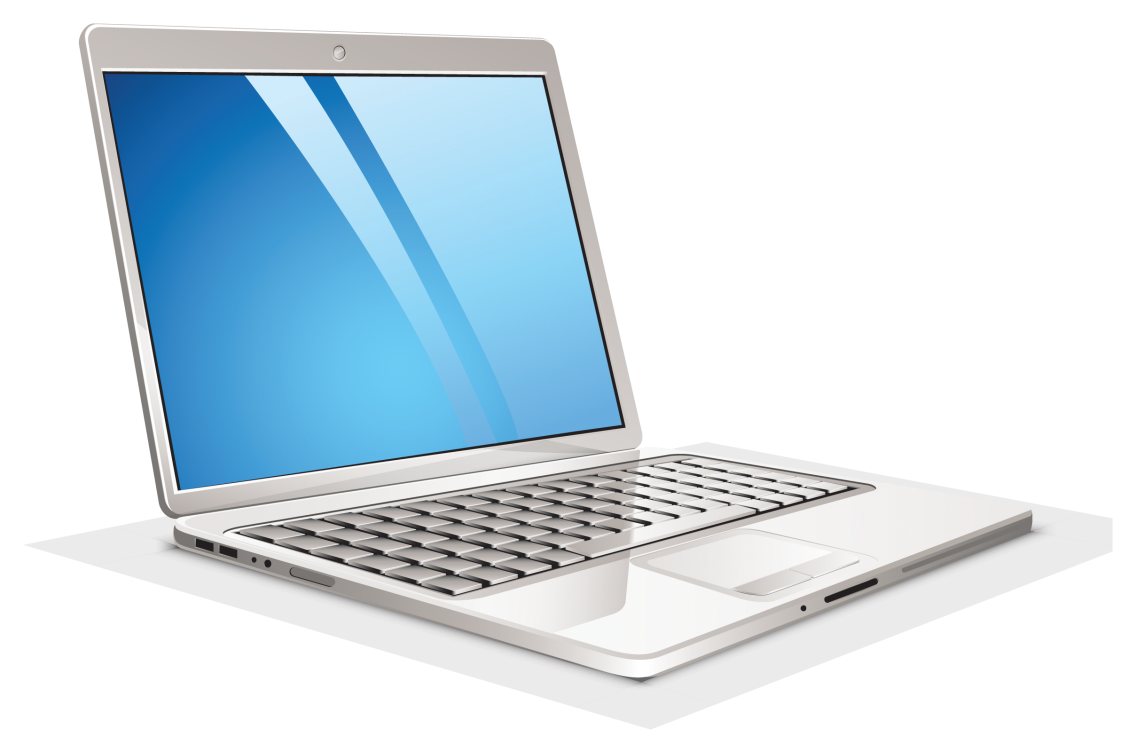